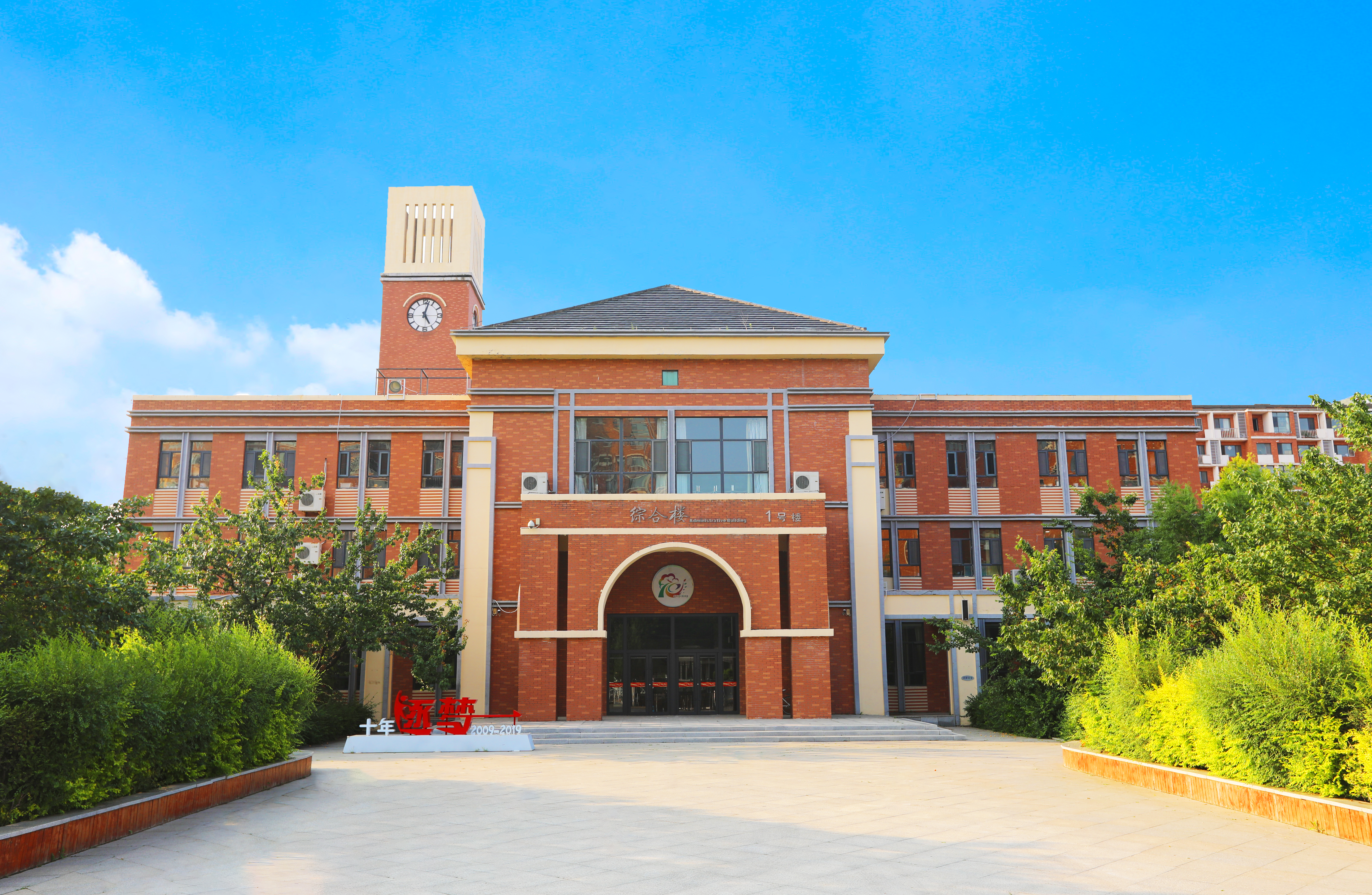 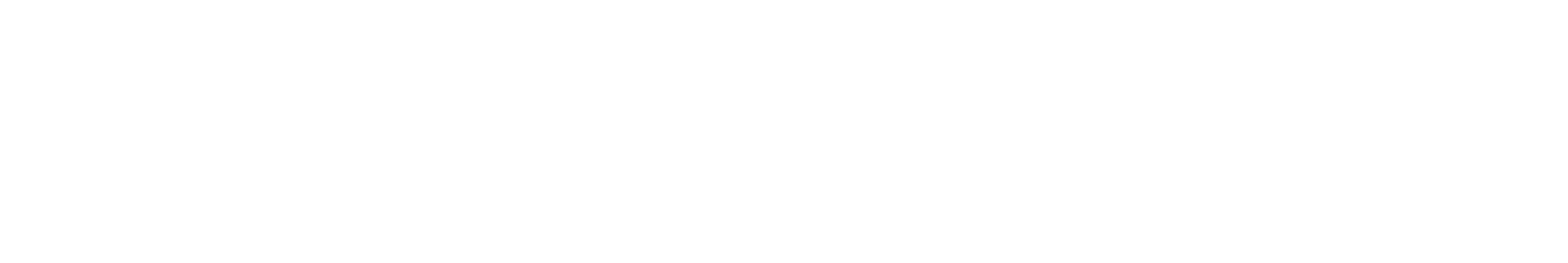 家校社协同育人
全链条共筑未来
汇报人：xxx
2025-xx-xx
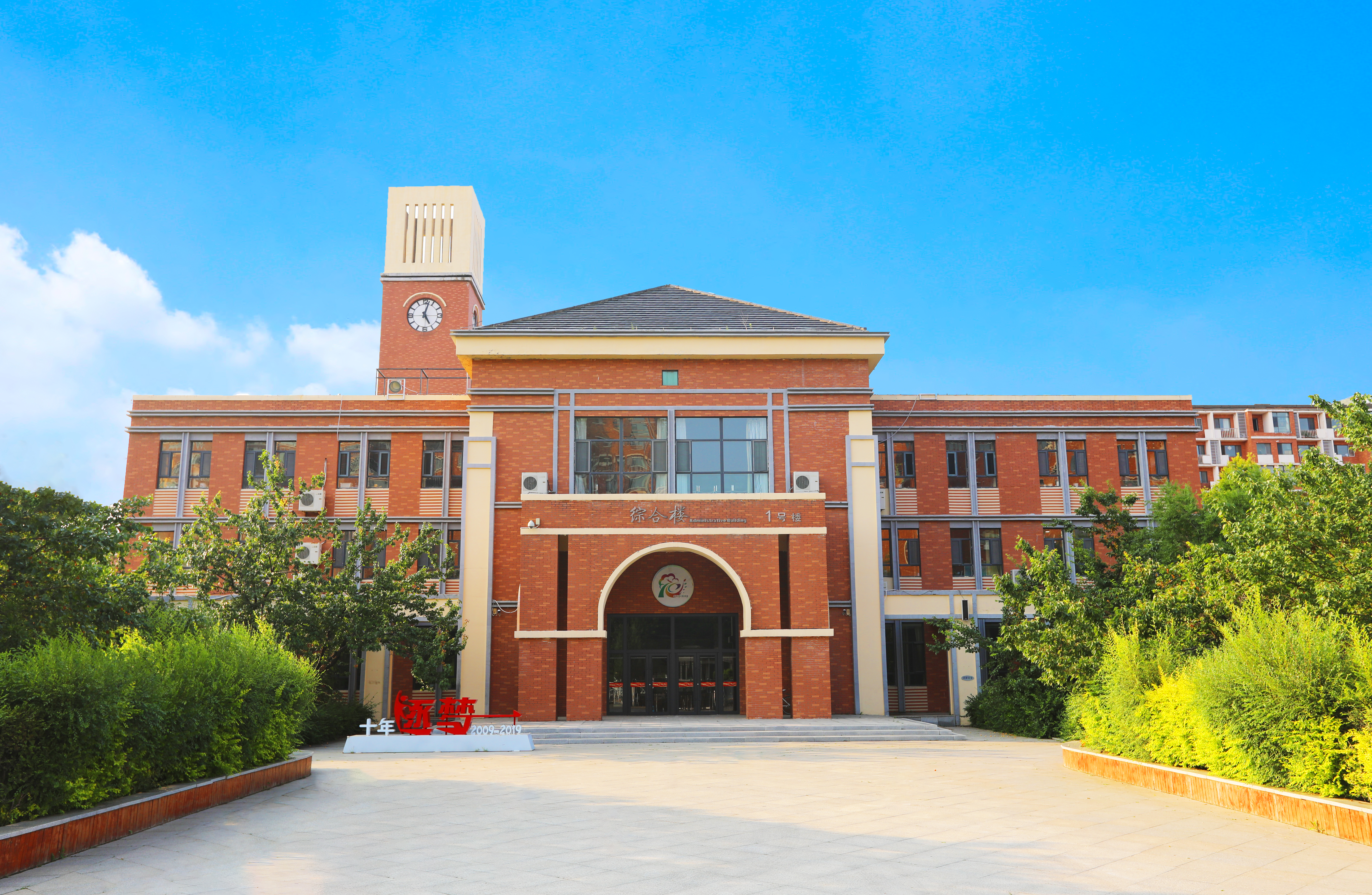 目录
CONTENT
点击添加标题
点击添加标题
点击添加标题
点击添加标题
点击添加标题
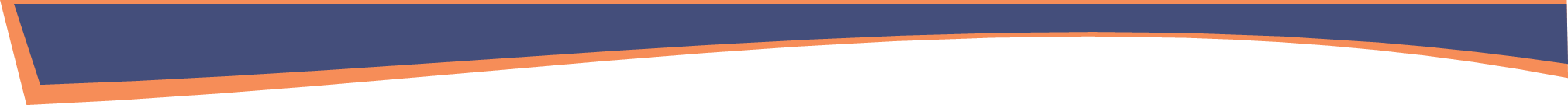 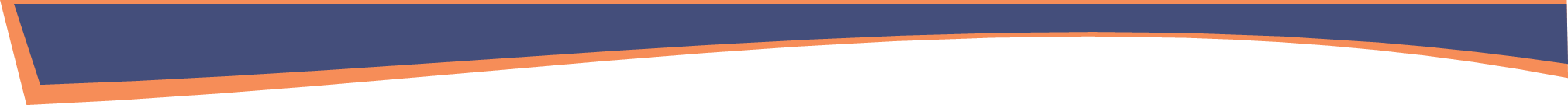 01
输入标题
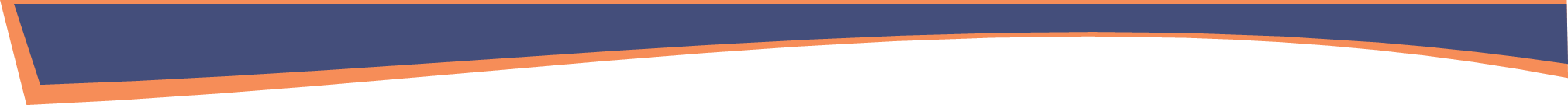 点击添加标题
2025
2025
标题
标题
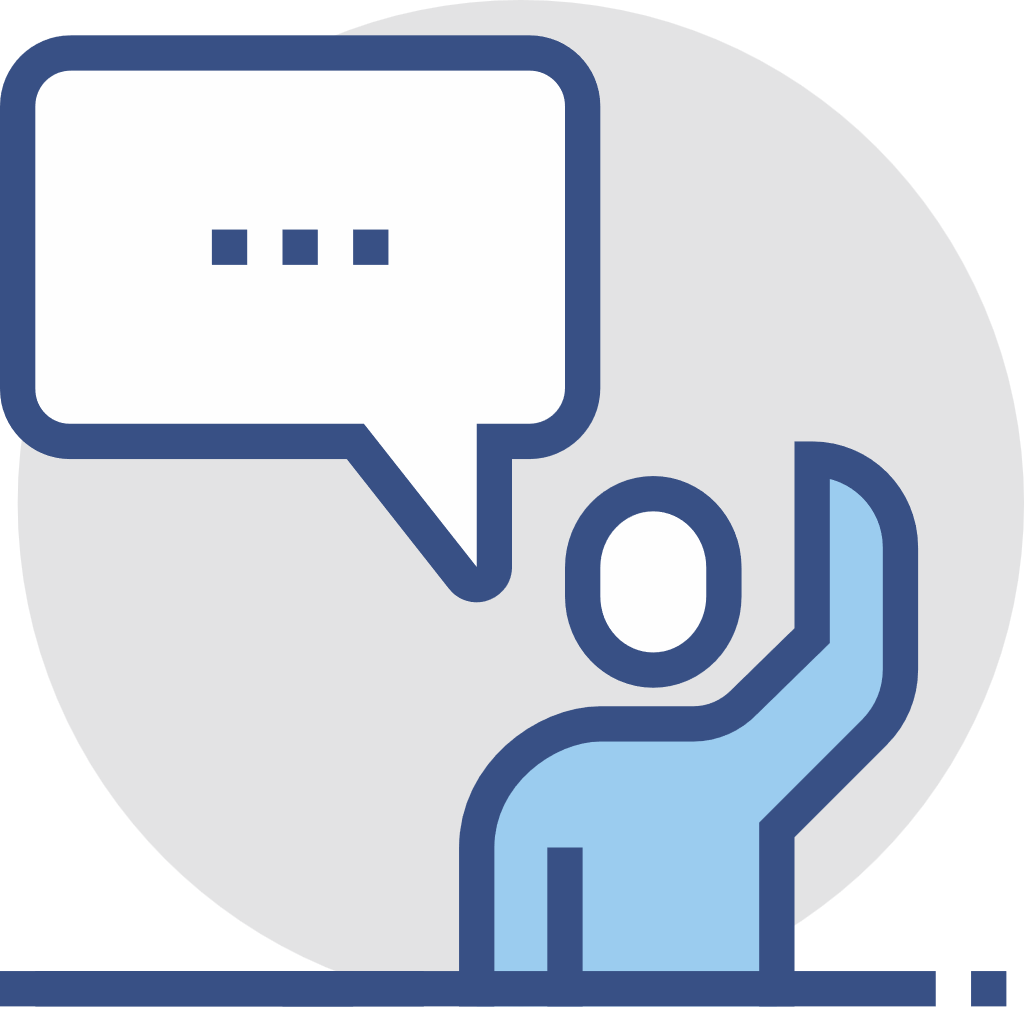 此处添加正文，此处添加正文，此处添加正文，此处添加正文，此处添加正文，此处添加正文。
……
此处添加正文，此处添加正文，此处添加正文，此处添加正文，此处添加正文，此处添加正文。
……
此处添加正文，此处添加正文，此处添加正文，此处添加正文，此处添加正文，此处添加正文。
……
此处添加正文，此处添加正文，此处添加正文，此处添加正文，此处添加正文，此处添加正文。
……
此处添加正文，此处添加正文，此处添加正文，此处添加正文，此处添加正文，此处添加正文。
……
此处添加正文，此处添加正文，此处添加正文，此处添加正文，此处添加正文，此处添加正文。
……
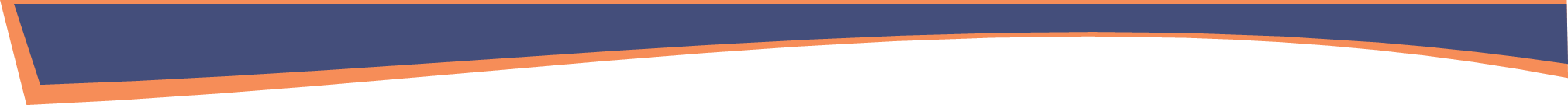 点击添加标题
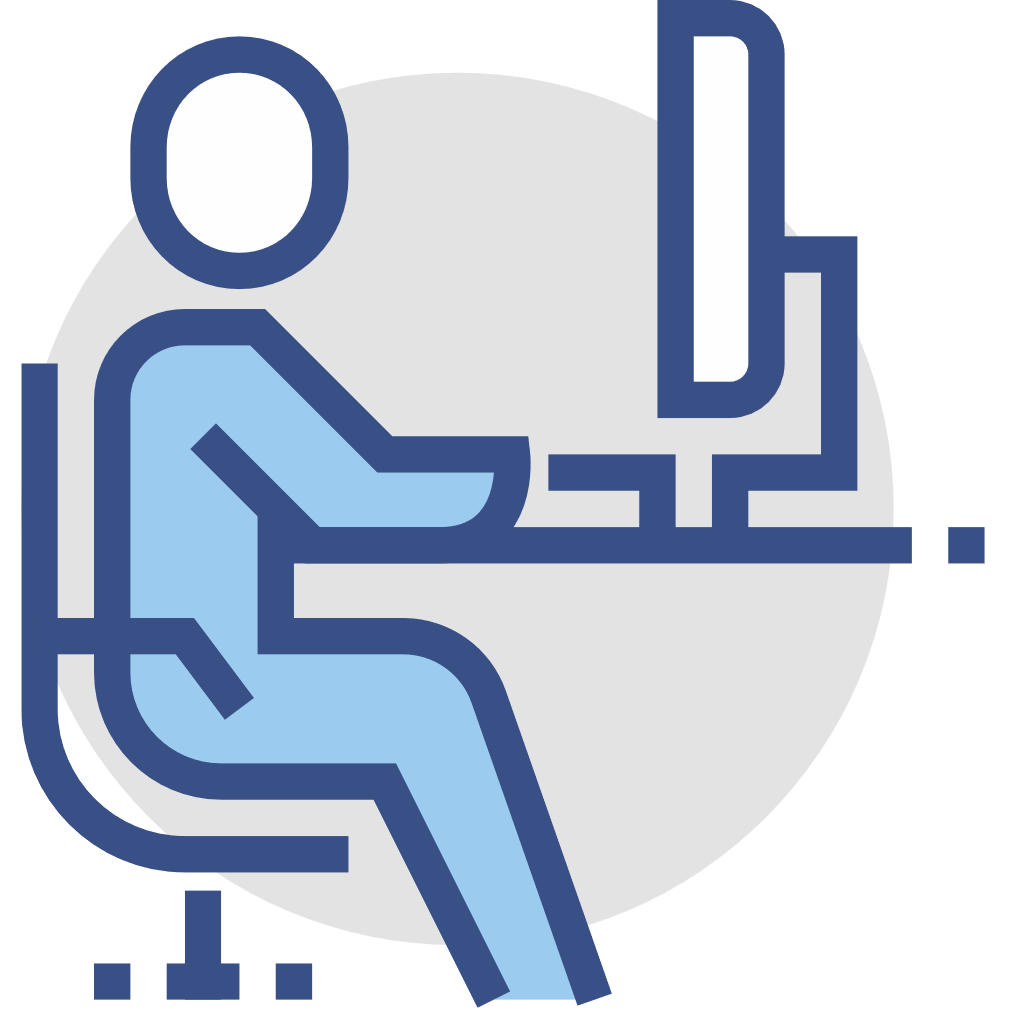 请输入标题
请输入标题
请输入标题
此处添加正文，此处添加正文
此处添加正文，此处添加正文
此处添加正文，此处添加正文
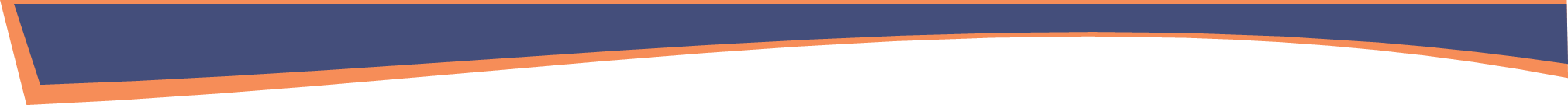 点击添加标题
4
输入标题
输入标题
输入标题
输入标题
1
此处添加正文，此处添加正文，此处添加正文，此处添加正文，此处添加正文，此处添加正文。
……
此处添加正文，此处添加正文，此处添加正文，此处添加正文，此处添加正文，此处添加正文。
……
此处添加正文，此处添加正文，此处添加正文，此处添加正文，此处添加正文，此处添加正文。
……
此处添加正文，此处添加正文，此处添加正文，此处添加正文，此处添加正文，此处添加正文。
……
3
2
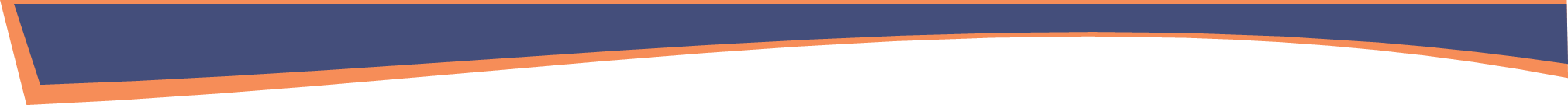 点击添加标题
D
S
F
X
点击添加标题
点击添加标题
点击添加标题
点击添加标题
此处添加正文，此处添加正文，此处添加正文，此处添加正文，此处添加正文，此处添加正文。
此处添加正文，此处添加正文，此处添加正文，此处添加正文，此处添加正文，此处添加正文。
此处添加正文，此处添加正文，此处添加正文，此处添加正文，此处添加正文，此处添加正文。
此处添加正文，此处添加正文，此处添加正文，此处添加正文，此处添加正文，此处添加正文。
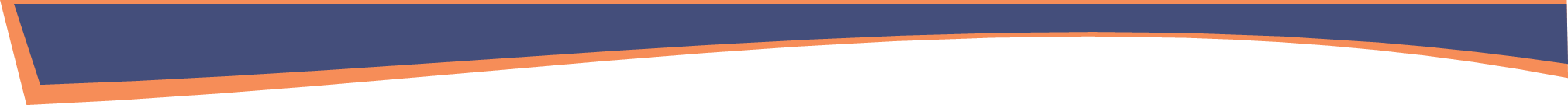 点击添加标题
此处添加正文，此处添加正文
此处添加正文，此处添加正文
此处添加正文，此处添加正文
此处添加正文，此处添加正文
输入标题
输入标题
此处添加正文，此处添加正文
此处添加正文，此处添加正文
此处添加正文，此处添加正文
此处添加正文，此处添加正文
此处添加正文，此处添加正文
此处添加正文，此处添加正文
此处添加正文，此处添加正文
此处添加正文，此处添加正文
输入标题
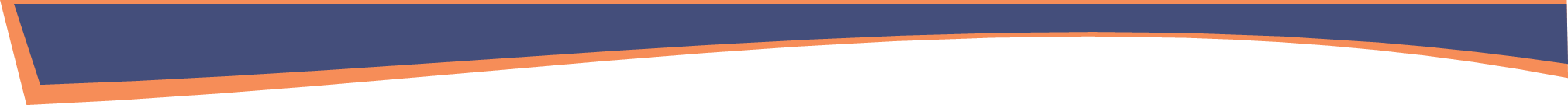 点击添加标题
输入标题
此处添加正文，此处添加正文
此处添加正文，此处添加正文
此处添加正文，此处添加正文
此处添加正文，此处添加正文
输入标题
输入标题
输入标题
输入标题
此处添加正文，此处添加正文
此处添加正文，此处添加正文
此处添加正文，此处添加正文
此处添加正文，此处添加正文
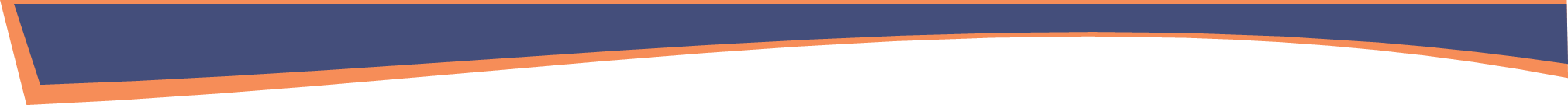 点击添加标题
请在这里输入您的主要叙述内容请在这里输入您的主要叙述内容请在这里输入您的主要叙述内容
请在这里输入您的主要叙述内容请在这里输入您的主要叙述内容请在这里输入您的主要叙述内容
请在这里输入您的主要叙述内容
05
添加标题
04
添加标题
03
添加标题
添加
标题
02
添加标题
01
添加标题
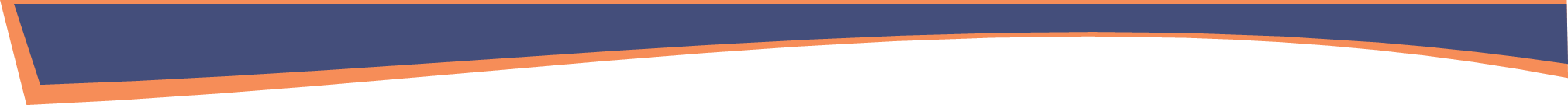 研究成果与应用
01.输入标题
02.输入标题
此处添加正文，此处添加正文，此处添加正文，此处添加正文，此处添加正文，此处添加正文。
此处添加正文，此处添加正文，此处添加正文，此处添加正文，此处添加正文，此处添加正文。
此处添加正文，此处添加正文，此处添加正文，此处添加正文，此处添加正文，此处添加正文。
此处添加正文，此处添加正文，此处添加正文，此处添加正文，此处添加正文，此处添加正文。
此处添加正文，此处添加正文，此处添加正文，此处添加正文，此处添加正文，此处添加正文。
此处添加正文，此处添加正文，此处添加正文，此处添加正文，此处添加正文，此处添加正文。
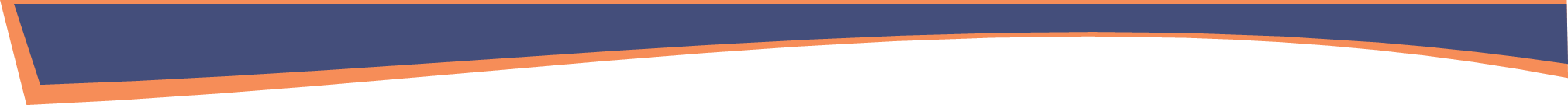 论文总结
请在这里输入您的主要叙述内容
请在这里输入您的主要叙述内容
请在这里输入您的主要叙述内容
请在这里输入您的主要叙述内容
01
02
观点
观点
请在这里输入您的主要叙述内容
请在这里输入您的主要叙述内容
请在这里输入您的主要叙述内容
请在这里输入您的主要叙述内容
03
04
观点
观点
请在这里输入您的主要叙述内容
请在这里输入您的主要叙述内容
请在这里输入您的主要叙述内容
请在这里输入您的主要叙述内容
05
06
观点
观点
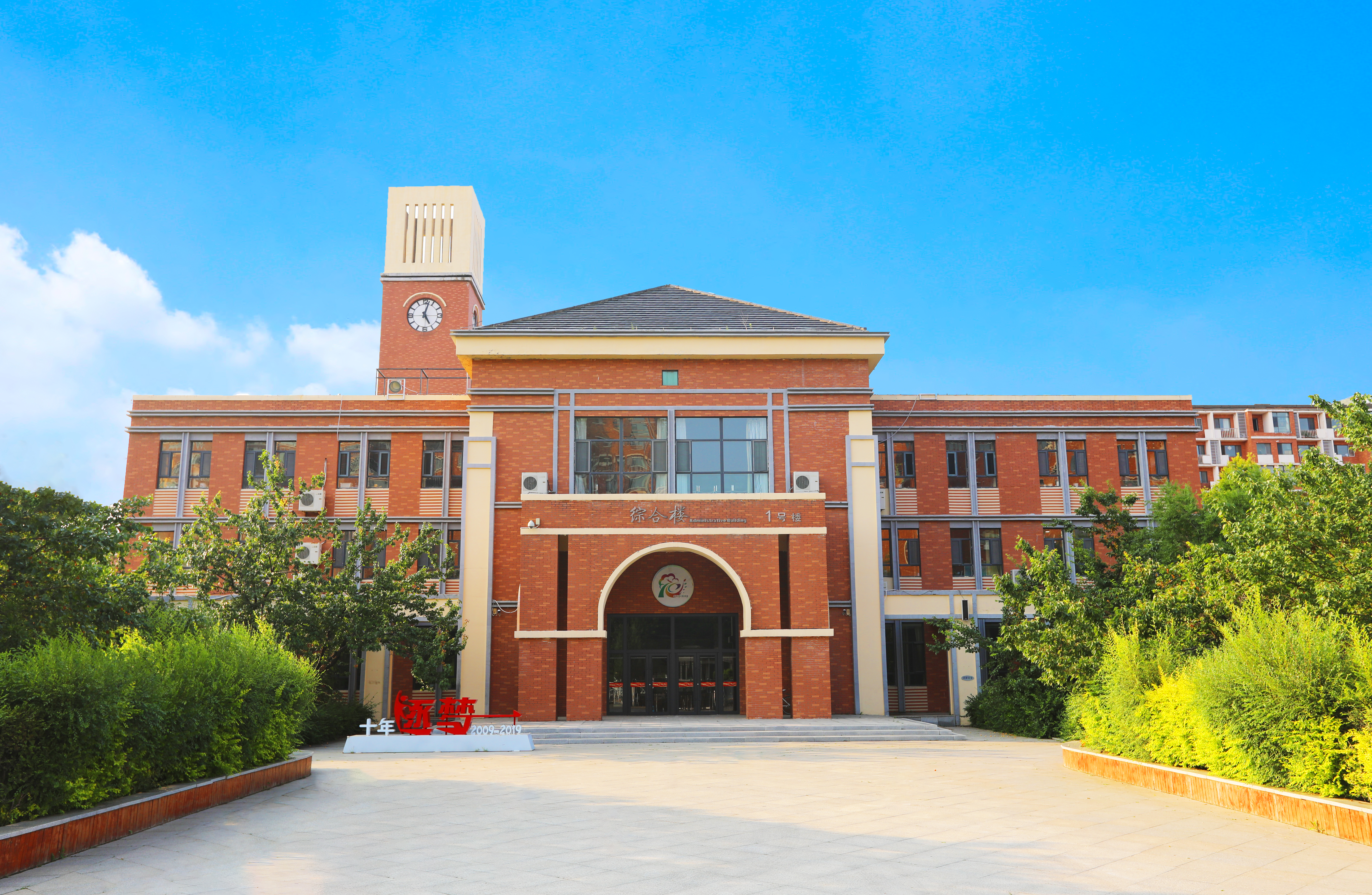 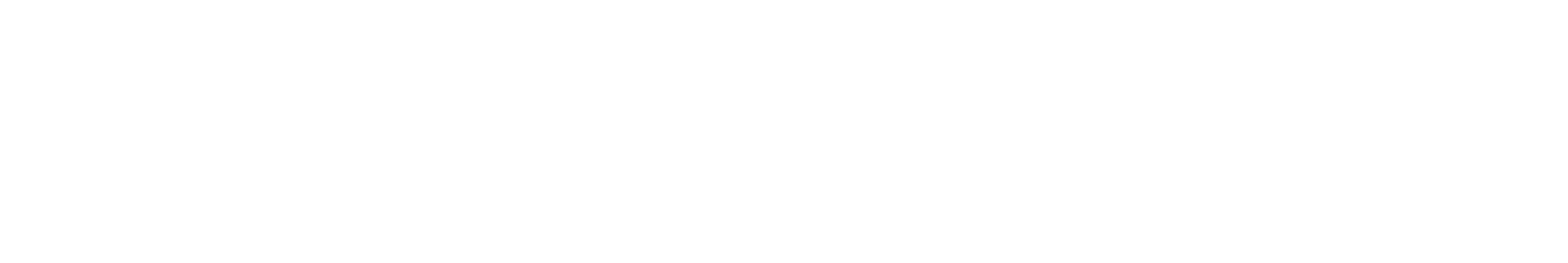 感谢观看
2025-xx-xx